«Психологическое сопровождение деятельности педагогов в рамках программы формирования психологически комфортной и безопасной образовательной среды»
«Проблема эмоционального выгорания  педагогов»
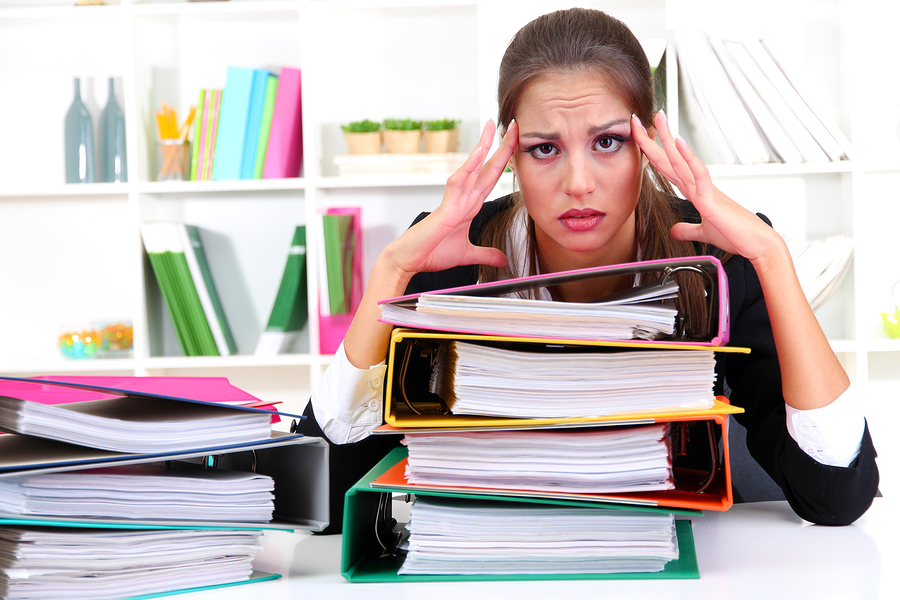 Характеристика «эмоционально выгоревшего» педагога
повышенная тревожность и агрессивность;
излишняя прямолинейность, поучающая манера говорить, чрезмерность пояснений;
мыслительные стереотипы, авторитарность
Как думаете, в каком возрасте педагоги наиболее подвержены СЭВ?
В каких ситуациях наиболее часто проявляются признаки СЭВ?
Ситуации, влияющие на возникновение СЭВ:
Начало своей деятельности после отпуска, каникул, курсов (функция – адаптационная);
Ситуации эмоционально неадекватного общения с субъектами;
Образовательного процесса, особенно с администрацией и родителями (функция – защитная);
Проведение открытых уроков; мероприятий, на которые было потрачено много сил и энергии, а в результате не получено соответствующего удовлетворения;
Окончание учебного года.
Анкета на выявление степени эмоционального выгорания
Вам предложены утверждения, с которыми Вы согласны (да), не согласны (нет), они верны в некоторых случаях (иногда).
1. Меня тяготит педагогическая деятельность.
2. У меня нет желания общаться после работы.
3. У меня в группе есть "плохие" дети.
4. Если есть настроение - проявлю соучастие и сочувствие к ребенку, если нет настроения - не считаю это необходимым.
5. Желая упростить решение профессиональных задач, я могу упростить обязанности, требующие эмоциональных затрат.
Эмоциональная регуляция
Каким же образом мы можем помочь себе избежать выгорания? Наиболее доступным в качестве профилактических мер является использование способов саморегуляции и восстановления себя. Это своего рода техника безопасности для специалистов, имеющих многочисленные и интенсивные контакты с людьми в ходе своей профессиональной деятельности.
           Естественные способы регуляции организма. Интуитивно используются многие из них. Это длительный сон, вкусная еда, общение с природой и животными,  баня, массаж, движение, танцы, музыка и многое другое. К сожалению, подобные средства нельзя, как правило, использовать на работе, непосредственно в тот момент, когда возникла напряженная ситуация или накопилось утомление.
Упражнение «Здороваемся локтями»
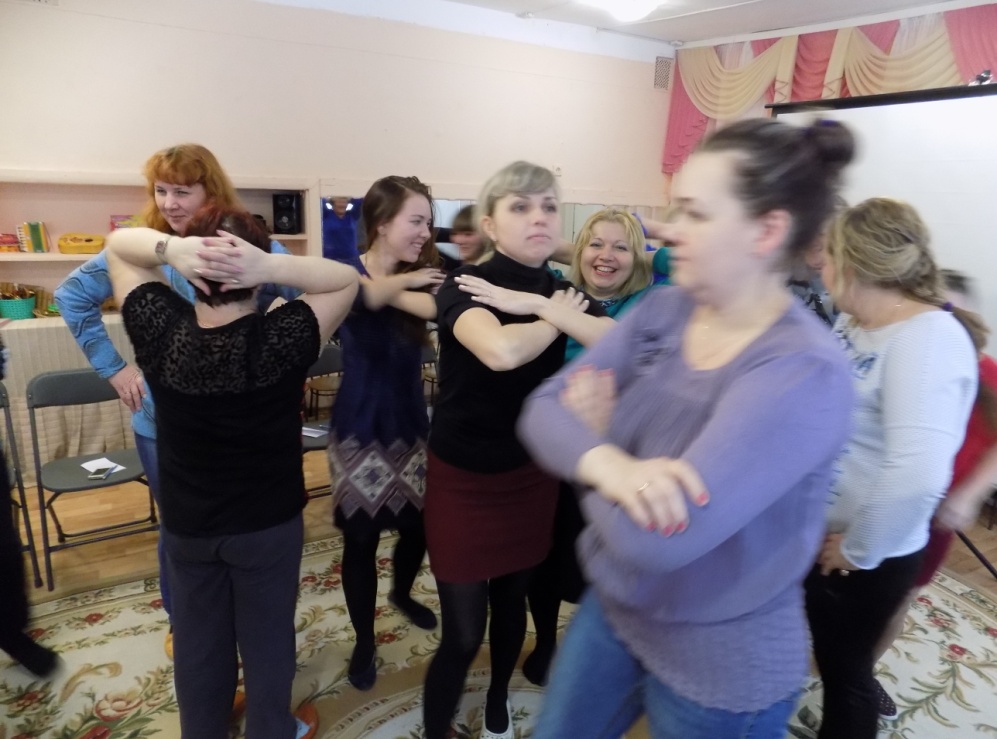 Упражнение «Моечная машина»
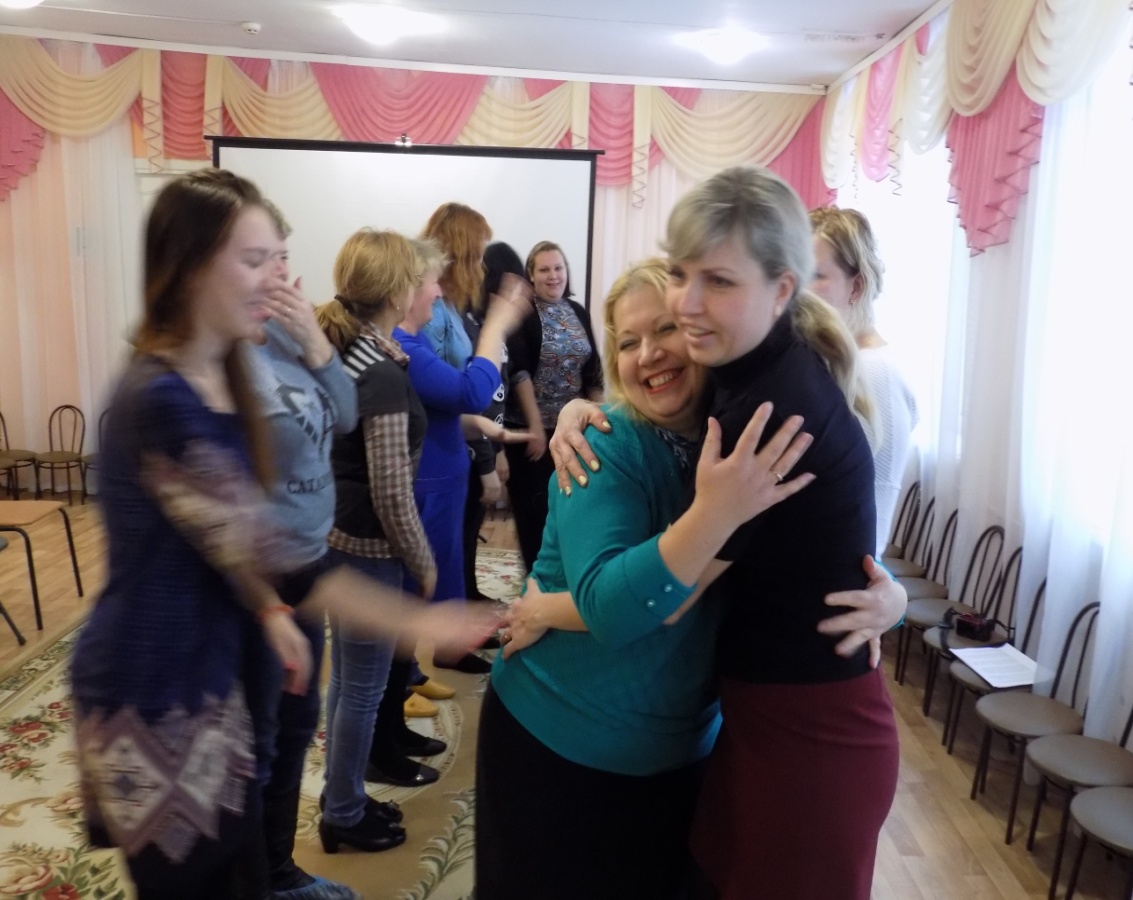 Упражнение «Передача чувств»
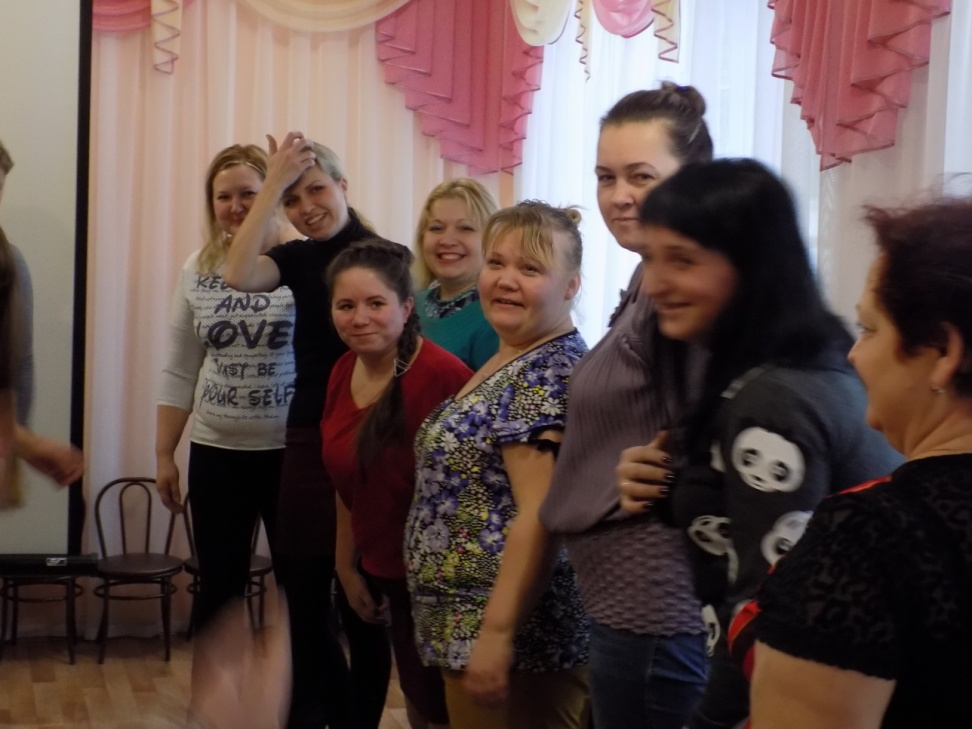 Упражнение «Портрет педагога»
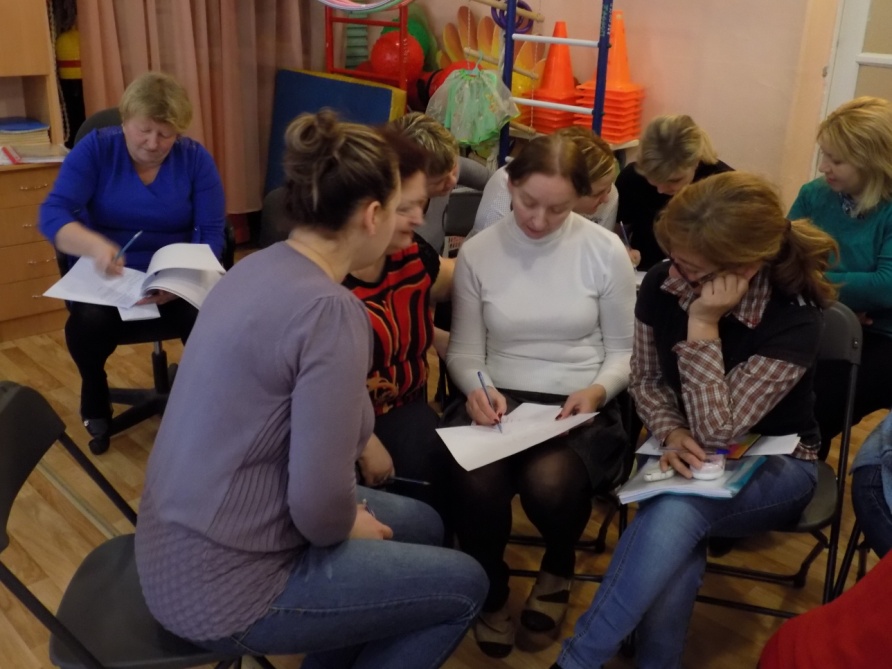 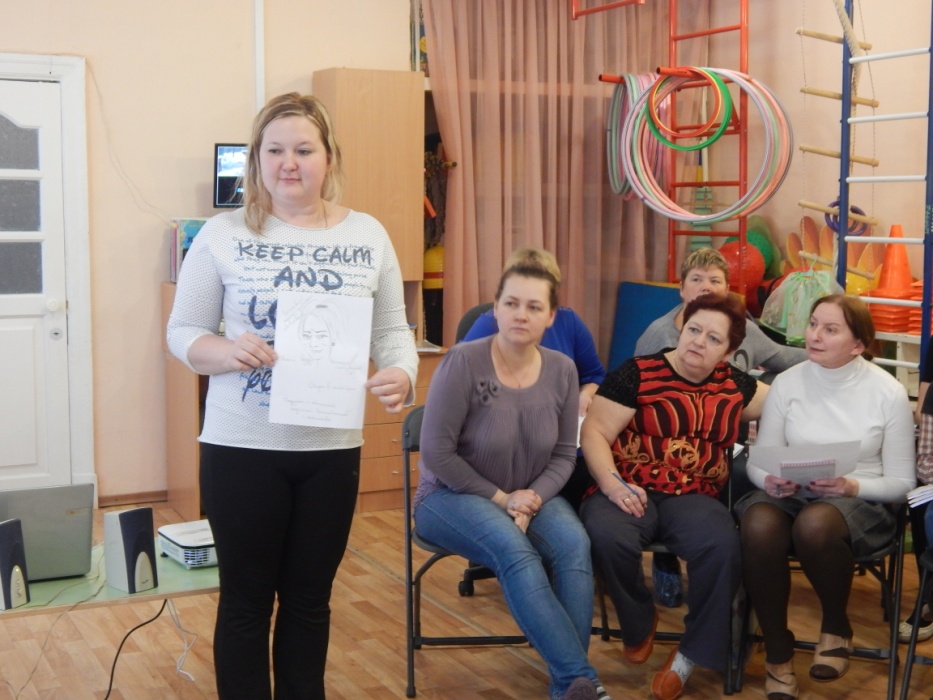 Упражнение «Я в лучах солнца»
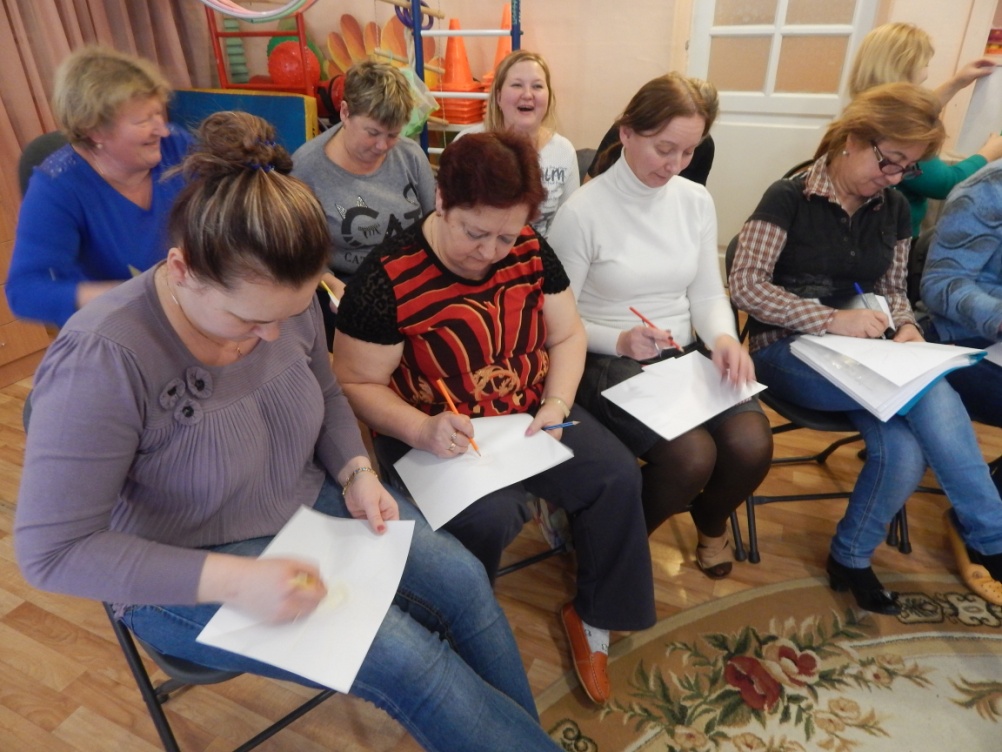 Добрые традиции
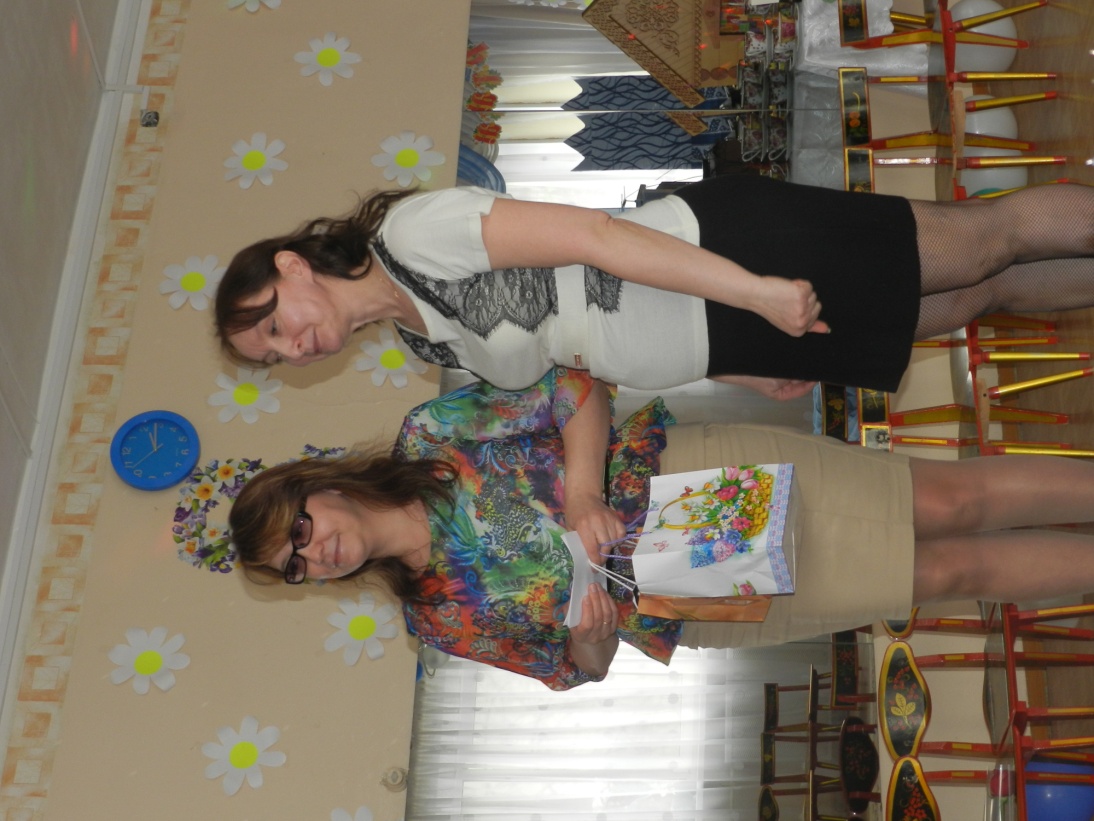 Рекомендации
использование «тайм-аутов»;
овладение умениями и навыками саморегуляции;
профессиональное развитие и самосовершенствование;
уход от ненужной конкуренции;
эмоциональное общение; 
поддержание хорошей физической формы
В целях направленной профилактики СЭВ следует:
стараться рассчитывать и обдуманно распределять свои нагрузки;
учиться переключаться с одного вида деятельности на другой;
проще относиться к конфликтам на работе;
не пытаться быть лучшим всегда и во всем.
Спасибо за   внимание!